EJE IIFORMACIÓN CRISTIANA   TEMA 8LA IGLESIA QUE AMO
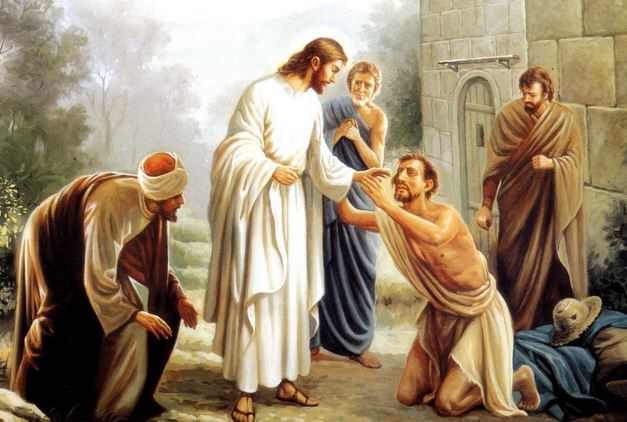 1. VAMOS A CONSTRUIR LA IGLESIA LADRILLO A LADRILLO
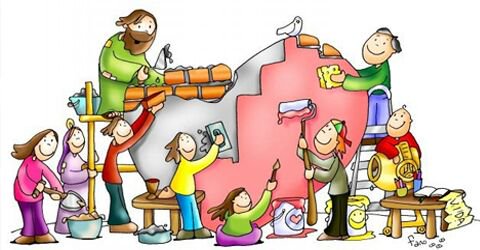 2. CEMENTO: CARISMAS PARA EL SERVICIO
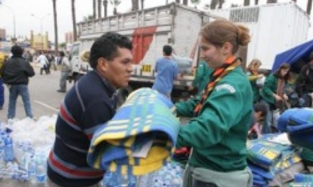 3. ARENA: UNIDAD EN LA DIVERSIDAD
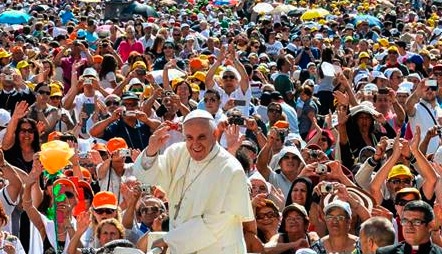 4. AGUA: ESPÍRITU SANTO
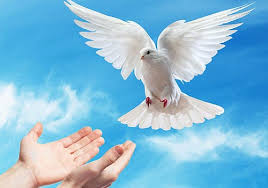 5. COLUMNAS:	LOS APÓSTOLES Y SUS SUCESORES, LOS OBISPOS
6. VIGAS: LA ESPERANZA CRISTIANA
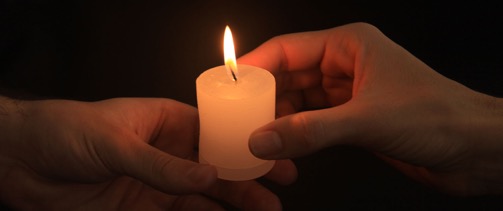 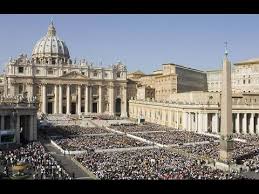 GRACIAS POR SU ATENCIÓN